Chapter 6
Worksheet for a Service Business
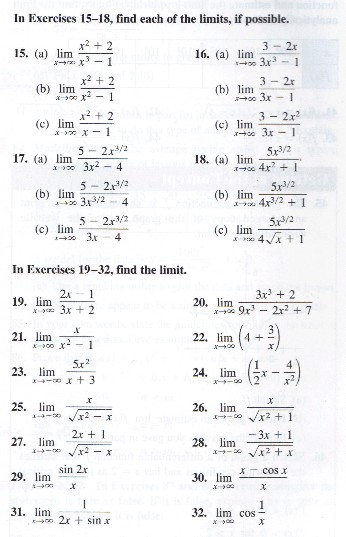 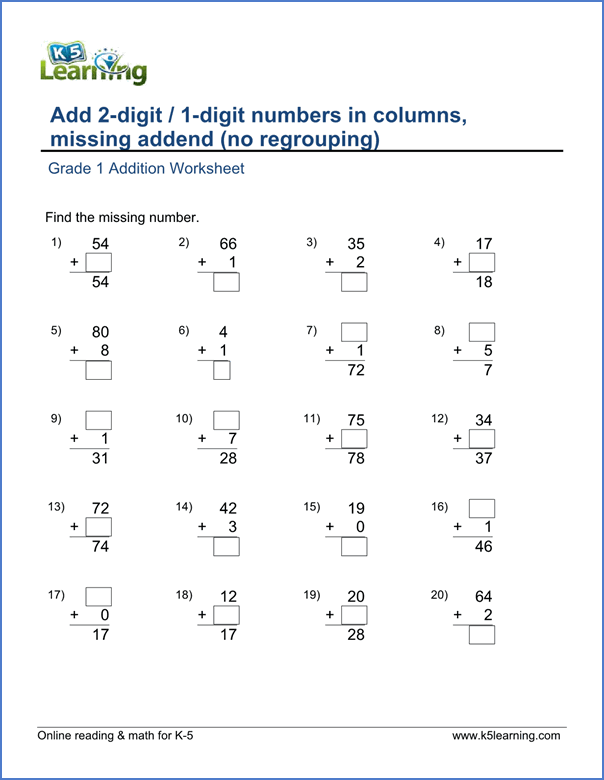 The Worksheet…..
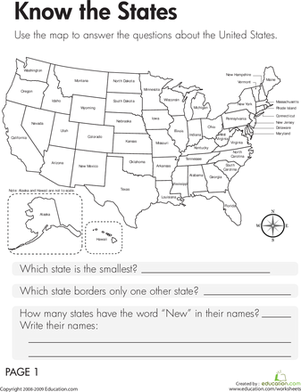 Think of this as a math class.  When the teacher hands you an assignment it is called a worksheet, right?  Well the thought process is almost the same in accounting.
Mr. Prosser’s Poodles
The importance of a worksheet..
Worksheet
For the month ending October 31, 20xx
A worksheet is simply that it is a document that helps us prepare us for the end of the year.  We will do all of the math, bring accounts up to date, and determine net income and loss. 
First thing we have to do is name the financial document
Three things go on every document
Name of the business
Name of the financial document
Time that the document is for ( for month/year ending 20xx)
Mr. Prosser’s Poodles
Why make the worksheet?
Worksheet
Worksheet
For the month ending October 31, 20xx
Cash
5718
100
Petty Cash
There are 5 components to making the worksheet.
To make sure the general ledger is in balance
We will go back into the general ledger and write down every account we work with and the balance of each of those accounts to make sure we have balance between debits and credits.
150
Accts. Rec. – Mr. C
Accts. Rec. – Mr. G
100
1025
Supplies
Prepaid Insurance
1200
Accts. Pay. – Mr. E
200
500
Accts. Pay. – Mr. F
5000
Mr. P, Capital
Mr. P, Drawing
625
Income Summary
Sales
3565
Advertising Expense
213
Insurance Exp.
Supplies  Exp
Utilities Exp
134
9265
9265
Totals
Mr. Prosser’s Poodles
5 Steps to making a worksheet
Worksheet
Worksheet
For the month ending October 31, 20xx
Cash
5718
Petty Cash
100
We will go back into the general ledger and write down every account we work with and the balance of each of those accounts to make sure we have balance between debits and credits. 
We have to bring all of our accounts up to date.
.
Accts. Rec. – Mr. C
150
Accts. Rec. – Mr. G
100
125
1025
900
Supplies
Prepaid Insurance
1200
100
1100
Accts. Pay. – Mr. E
200
Accts. Pay. – Mr. F
500
5000
Mr. P, Capital
Mr. P, Drawing
625
Income Summary
Sales
3565
Advertising Expense
213
Insurance Exp.
100
Supplies  Exp
125
Utilities Exp
134
9265
9265
Totals
225
225
Mr. Prosser’s Poodles
5 Steps to making a worksheet
Worksheet
Worksheet
For the month ending October 31, 20xx
Cash
5718
5718
Petty Cash
100
100
.
We will go back into the general ledger and write down every account we work with and the balance of each of those accounts to make sure we have balance between debits and credits. 
We have to bring all of our accounts up to date.
Move our numbers across the sheet for our financial documents.
INCOME SUMMAY
150
Accts. Rec. – Mr. C
150
Accts. Rec. – Mr. G
100
100
125
1025
900
Supplies
Prepaid Insurance
1200
100
1100
Accts. Pay. – Mr. E
200
200
500
Accts. Pay. – Mr. F
500
5000
5000
Mr. P, Capital
Mr. P, Drawing
625
625
Income Summary
Sales
3565
3565
Advertising Expense
213
213
Insurance Exp.
100
100
Supplies  Exp
125
125
Utilities Exp
134
134
9265
9265
Totals
225
225
Mr. Prosser’s Poodles
5 Steps to making a worksheet
Worksheet
Worksheet
For the month ending October 31, 20xx
Cash
5718
5718
Petty Cash
100
100
.
We will go back into the general ledger and write down every account we work with and the balance of each of those accounts to make sure we have balance between debits and credits. 
We have to bring all of our accounts up to date.
Move our numbers across the sheet for our financial documents ( this really step three and four).
INCOME SUMMARY
To Determine our Net Income or Net Loss
150
Accts. Rec. – Mr. C
150
Accts. Rec. – Mr. G
100
100
125
1025
900
Supplies
Prepaid Insurance
1200
100
1100
Accts. Pay. – Mr. E
200
200
500
Accts. Pay. – Mr. F
500
5000
5000
Mr. P, Capital
Mr. P, Drawing
625
625
Income Summary
Sales
3565
3565
Advertising Expense
213
213
Insurance Exp.
100
100
Supplies  Exp
125
125
Utilities Exp
134
134
9265
9265
Totals
225
225
3565
5700
572
8693
2993
2993
Net Income